EcoRegion
Landscape context +
physical & functional attributes
Meadow Type 
(Weixelman et al.)
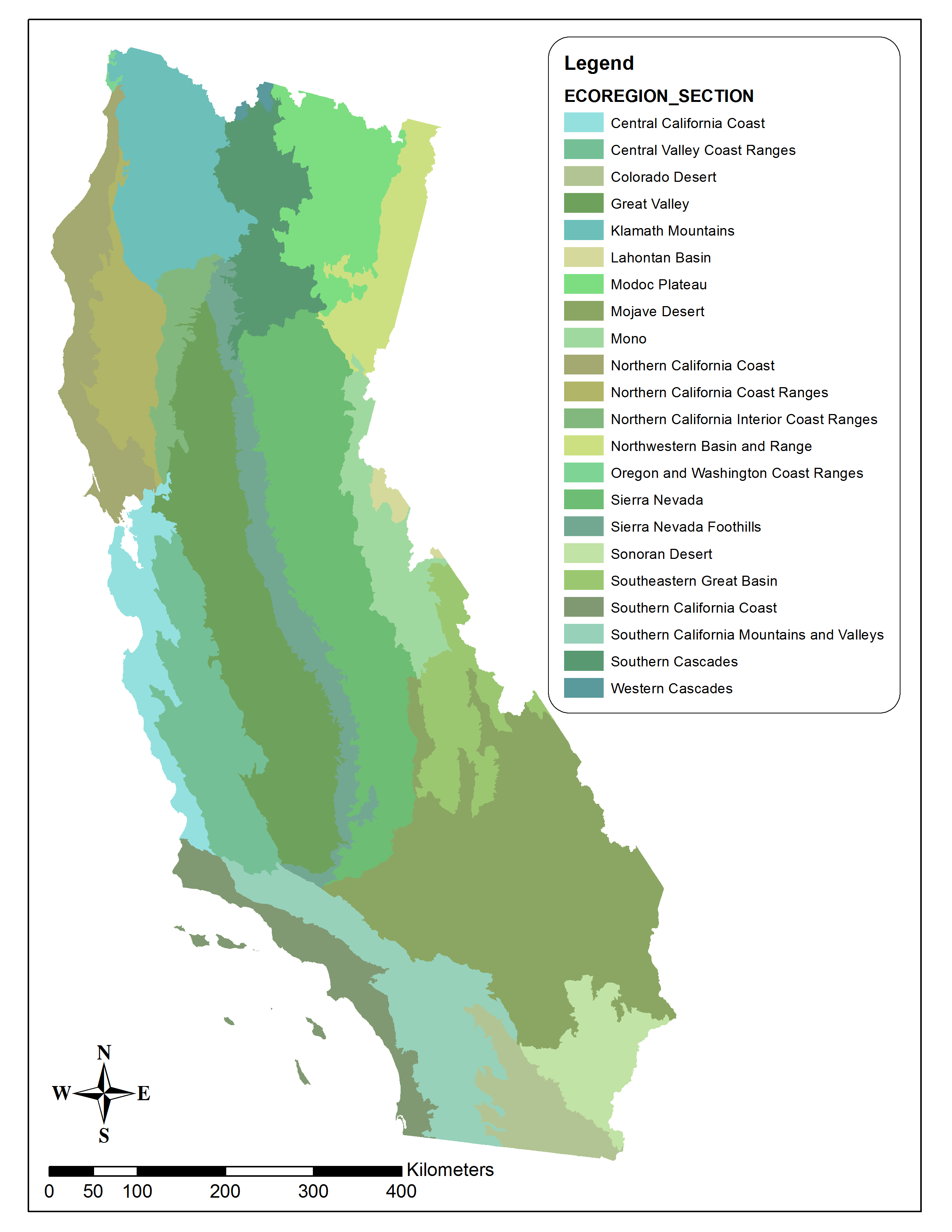 Ecoregion Sections:
(e.g., EPA, USFS)
Meadow Types
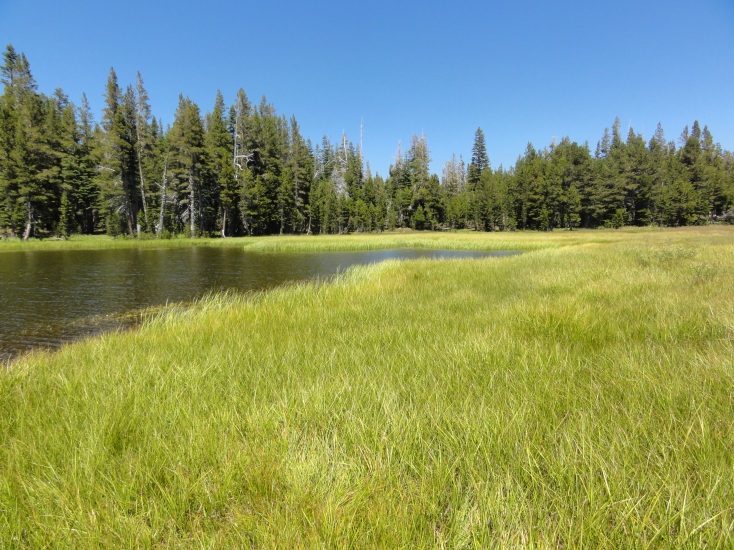 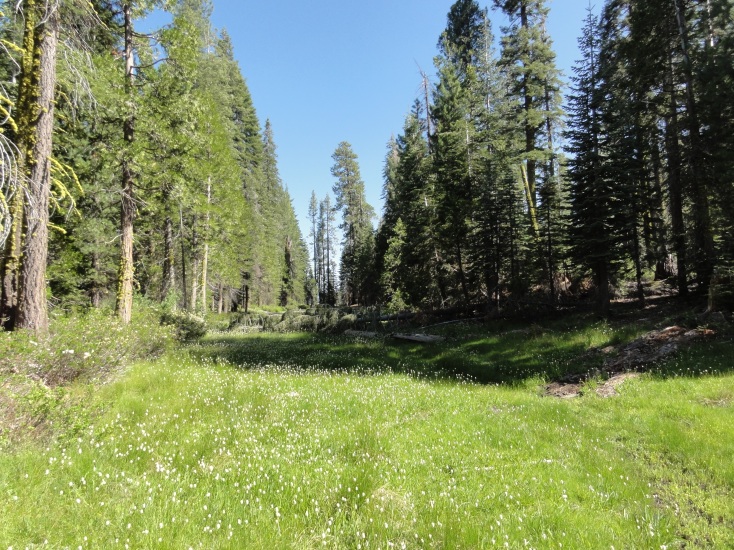 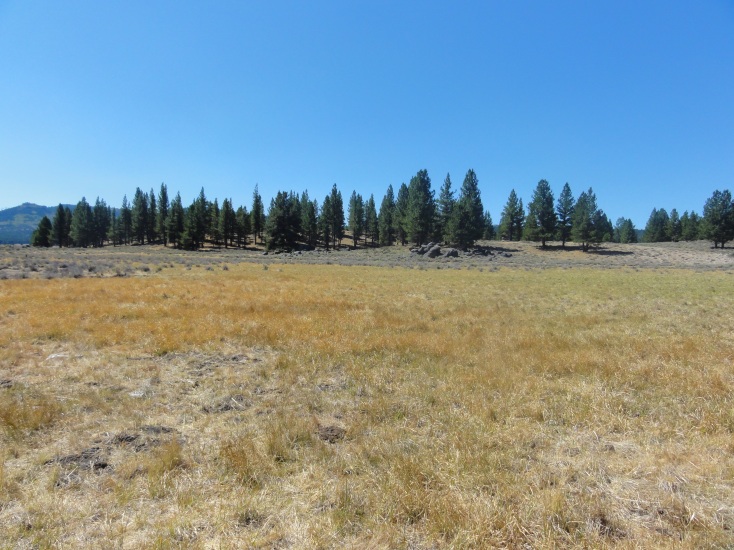 Meadows typically contain more than one hydrogeomorphic type
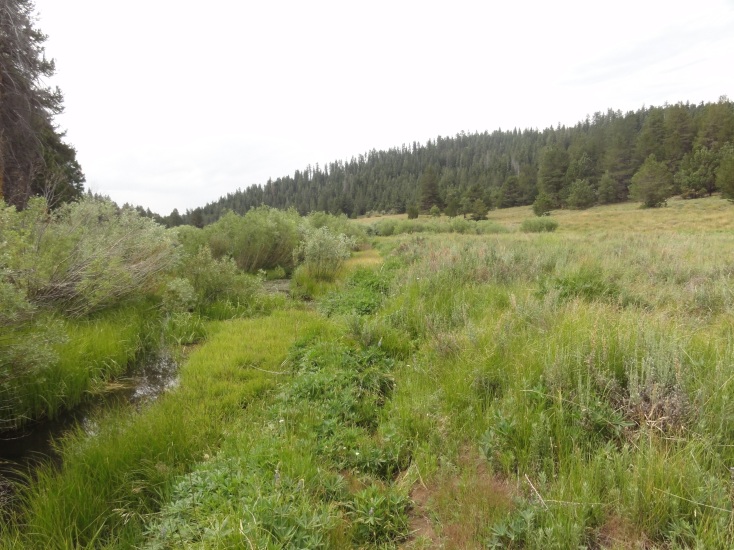 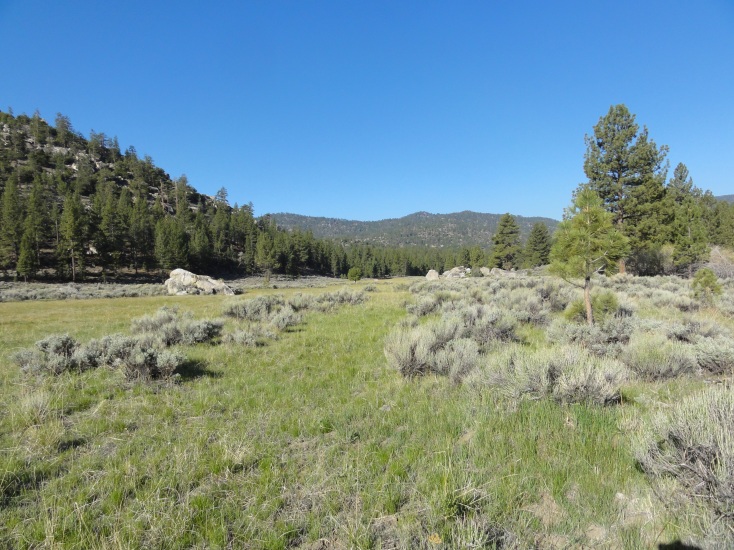 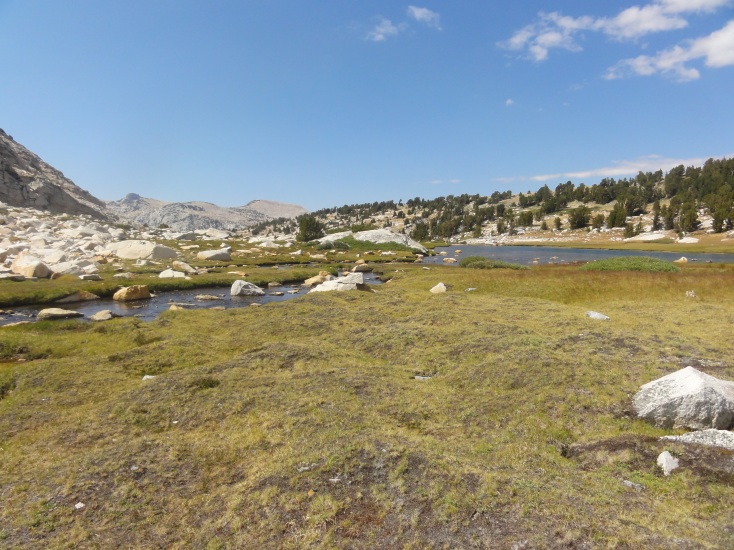 Classification depends on landform features, water sources, and water flow directions
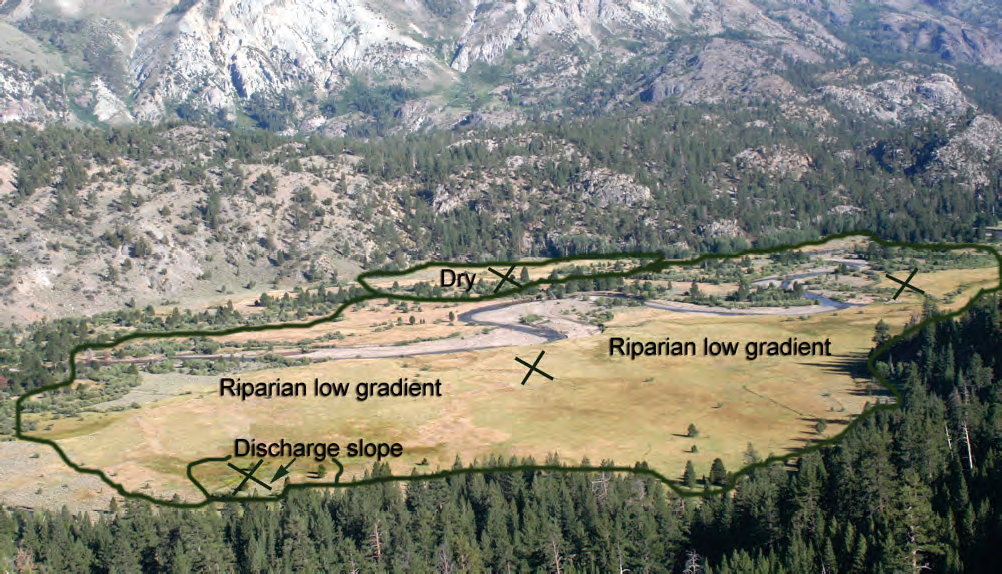 EcoRegion
Landscape context +
physical & functional attributes
Meadow Type 
(Weixelman et al.) and ??
Desired Condition 
Meadow function and resiliency
Target-specific desired outcomes
Goals and Benefits
with defined metrics
Existing Condition
Landscape-scale and site-specific measures of same metrics used to define desired conditions
Focal meadows’ current functional state and resiliency
Objectives
Targeted actions to achieve desired conditions on focal meadows or across a meadow system
Can include objectives at multiple scales